AETC Learning Professional Training Gap Analysis Study
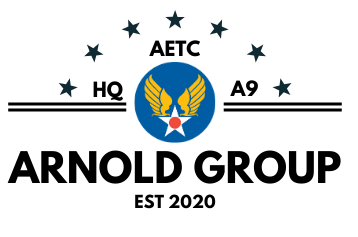 Dr. Randy Coats
HQ AETC/A9
March 2021
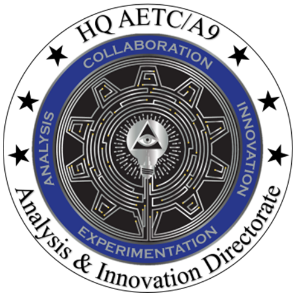 CAO: 19 March 2021
1
Purpose
This is an INFORMATION BRIEFING
2
Overview
Issue
Team
Study (Intent, Methodology)
Data Points
Gaps & Barriers
Recommendations
Questions
3
[Speaker Notes: TALKING POINTS:

“Sir, this is what we will discuss”

NOTE:  No need to read each point.

NEXT SLIDE]
Issue/Problem
AETC strategy/guidance emphasize a “learner-centric” approach to force development (training + education + experience)

But…

We don’t know if the AETC workforce has the right KSAs for the shift
4
The Team
Dr. Lisa Rich (HQ AETC/A9Z) - Team Lead / Lead Researcher
Dr.  Scott Migdalski (59MDW)
Col Kayrn McKinney (59MDW)
Dr. Angie Canada (HQ AETC/A3B)
Ms. Dana Horn (HQ AETC/A3B)
Mr. Joseph Shoaf (HQ AETC/A5/8)
Dr. Stephen Wright (HQ AETC/A5/8)
Dr. Beth Heron (HQ AETC/A9Z)
Maj. Michael Davis (HQ AETC/A9 SAS)
Dr. Mark Conversino (AU)
Dr. R. Joel Farrell (AU)
Dr. Mahmed Ali (AU)
Dr. Brian Davis (2AF)
Mr. Andrew Mendoza (19AF)
Mr. Matthew Jackson (AFRS)
Mr. Michael Romero (AFRS)
5
DCOM Task: Study Intent
Inform AETC Force Development (FD) decisions by assessing the current state of AETC learning professional staff KSAs concerning learner-centric teaching and learning practices.

Identify gaps between AETC’s current state of learning professional KSAs and best practices established by industry, academia, and sister services.

Provide recommendations to initiate targeted efforts to address the gaps identified by the study.
6
Learning ProfessionalDefined
Learning Professional: any AETC employee, military or civilian, involved in an airman’s learning process.  

Including, but not limited to:
Instructors
Instructors’ supervisors
Curriculum Developers / Managers
Unit leadership up to, and including, squadron/equivalent commanders
People who write/approve/evaluate learning-related policies
7
Methodology
Literature Review

SME Team discussions

Survey of Learning Professionals 
Team effort to develop survey; Anonymous; SurveyMonkey
NAF/NAF-Equiv leadership encouraged participation
1,184 responses from an estimated population of 10,000+

Analysis: HQ AETC/A9 Studies & Analysis Squadron, SME Team, formal coordination (2-digit across all Big 6 organizations)
8
DATA POINTS
9
HQ AETC & Big Six Level Learner-centric KSAs
Highlighted = only 3 were unique to a single org; “teaching NAFs” had same answers in different order
GAPS: (1) Kirkpatrick Model for evaluating the effectiveness of training programs, (2) Learner-centric eLearning curriculum design, and (3) Using gamification to engage and connect learners with course material
10
Sister-Service Standards for Learning Professionals
ibstpi: International Board of Standards for Training, Performance, and Instruction
11
gaps & BARRIERS
Due to the low response rate from non-2AF units, the gaps identified in the survey cannot be quantifiably generalized to the entire Command.  Additional study would be required to validate these gaps in AU and 19 AF.
12
[Speaker Notes: The team reviewed the findings and identified gaps between AETC’s current state of learning professional KSAs and best practices established by industry, academia, and sister services, as well as two perceived barriers to addressing those gaps. These gaps highlight areas AETC can address to support the move to a more learner-centric model.  Due to the low response rate from non-2AF units, the gaps identified cannot be quantifiably generalized to the entire Command.  Additional study would be required to validate these gaps in AU and 19 AF.]
Gaps
Gap #1: Common definition of learner-centric approach

Gap #2: Role-based framework of Learning Professional core competencies

Gap #3: Consistent and/or integrated approach, where appropriate, to training and developing AETC learning professionals

Gap #4: Continuing Professional Education opportunities
13
Gaps
Gap #5: Training and support to integrate educational technologies

Gap #6: Single source of information for Learning Professional development and/or upskilling opportunities

Gap #7 (*): Top 3 Foundational Competency gaps: Fostering Innovation, Strategic Thinking, and Change Mgmt

Gap #8 (*): Top 3 learner-centric competency gaps: Kirkpatrick Model for evaluating training, learner-centric eLearning curriculum design, and using gamification to engage and connect learners with course material
(*) Gap based on survey data only; may not generalize beyond 2 AF
14
Barriers
Barrier #1 (*): Most significant barriers to integrating/using educational technology: Availability, internet service (AFNet), and training

Barrier #2 (*): Most significant barriers to Learning Professionals’ ongoing development: Unaware of opportunities, and time
(*) Based on survey data only; may not generalize beyond 2 AF
15
RECOMMENDATIONS
16
[Speaker Notes: We believe the following recommendations represent appropriate and realistic actions that will drive meaningful improvements in the gap areas identified during the course of this study. Due to the diversity of AU learning missions and limited data received from non-2AF units, implementation of these recommendations will require additional NAF/E-focused planning.]
Recommendations
Recommendation #1: Develop and codify a definition of learner-centric training and education
Recommendation #2: Explore and define role-based, core learning professional competencies common across AETC mission areas 
Recommendation #3: Charter a Working Group to create a community of interest and shared content for learning professionals 
Recommendation #4: Establish role-based continuing professional education opportunities for learning professionals
Recommendation #5: Consider leveraging industry/academia best practices or commercially-available content and courses for learning professional development
17
Next Steps
Coordinated, MAJCOM-wide effort to implement the recommendations
We know HQ AETC/A3B is already working on all five recommendations
We suspect others are also working on one or more of the recommendations
Next step: synergize efforts, improve collaboration, minimize duplication



What can YOU do?
Get involved and collaborate across organizational and Big 6 lines
Use this report to support resource requests for Learning Professional development
18
Bottom Line
Timely topic

Great participation (SME team, surveys, 2-digit coord)

Valuable insights

Lots of work to do
AETC Learning Professional Training Gap Analysis
19
DISCUSSION
HQ AETC/A9’s Innovation Community: https://community.apan.org/wg/aetc/ 
LP Website:  https://www.learningprofessionals.af.mil/  
LP Facebook Page: https://m.facebook.com/AFlearningprofessionals/
LP Facebook Group:   Search on Facebook for “AF Learning Professionals Group”
    Monthly Learning Professional Q&A Recorded events: https://www.learningprofessionals.af.mil/Events/
Briefer: Rank Name, Office Symbol
20